Calculus
F 28 February 2014
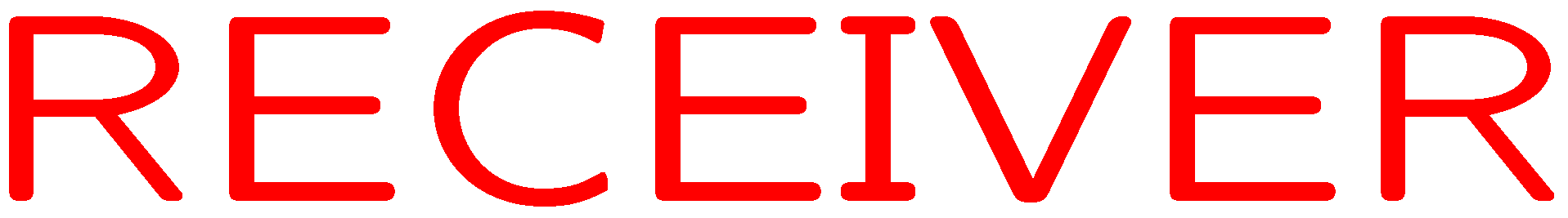 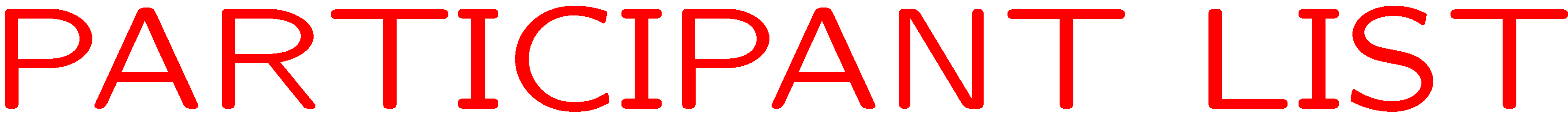 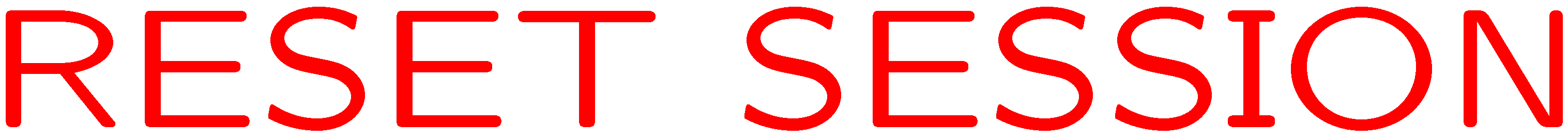 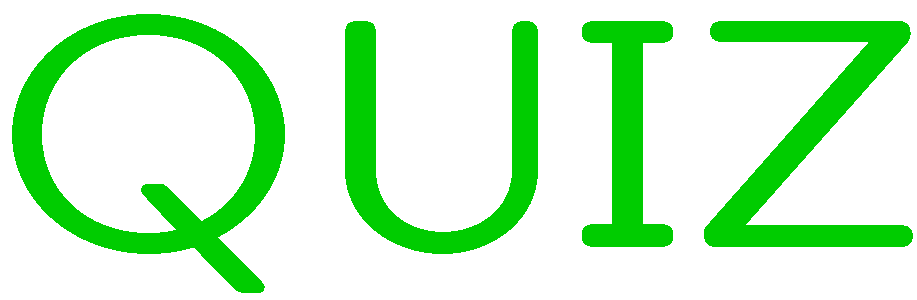 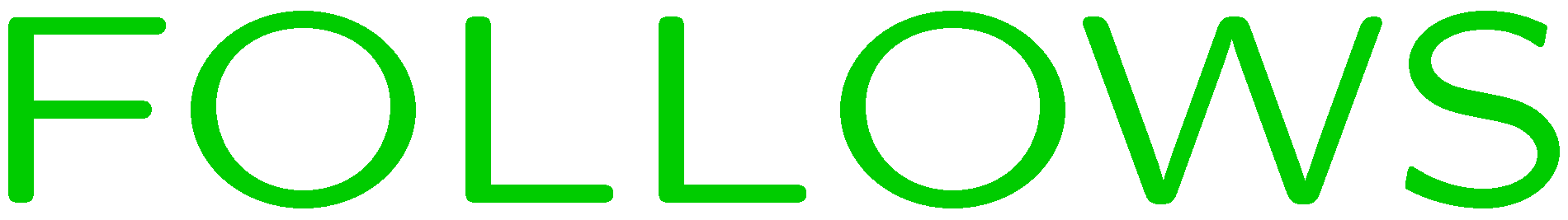 1+1=
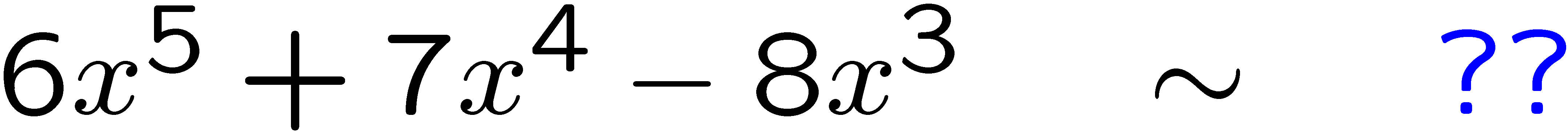 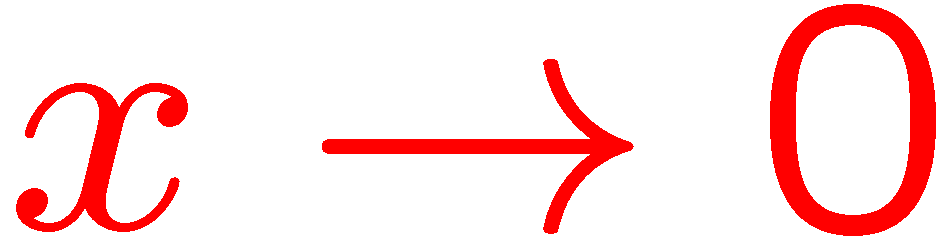 1
2
3
4
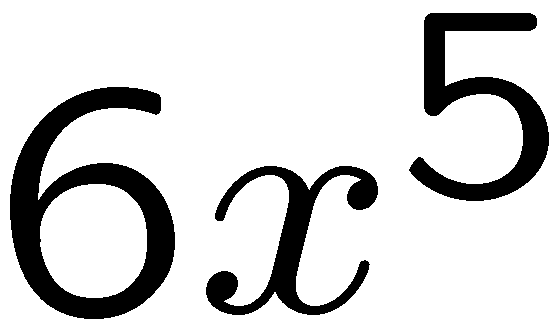 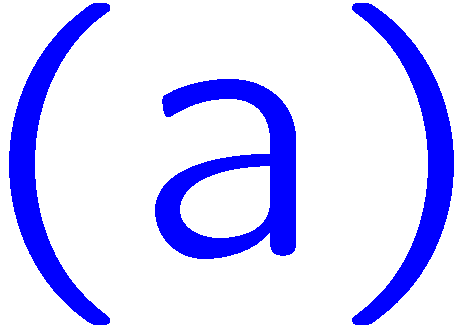 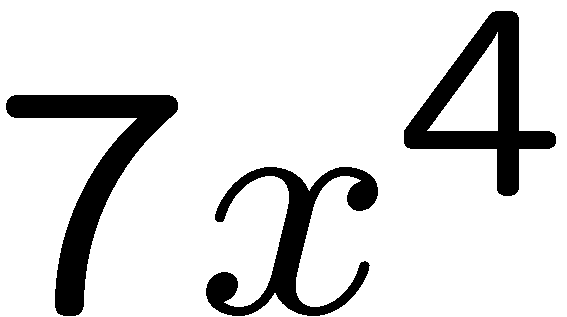 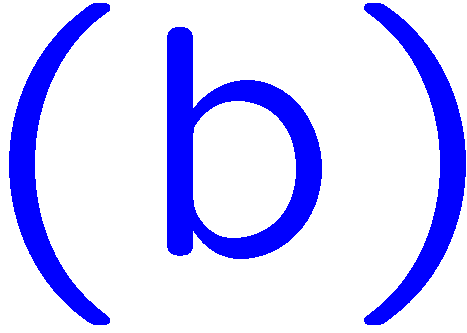 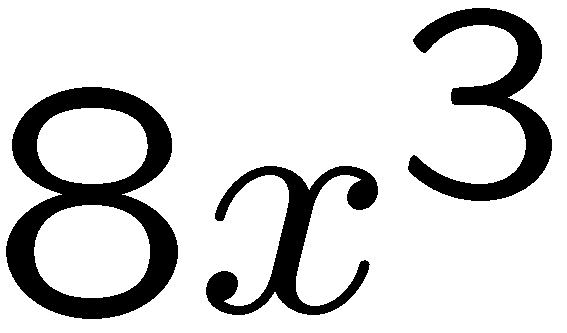 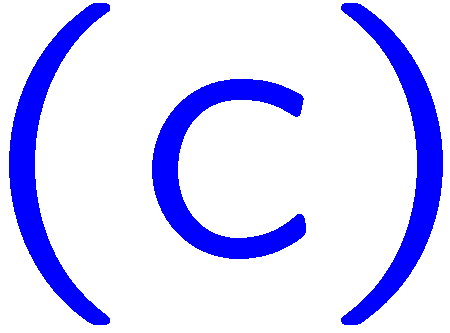 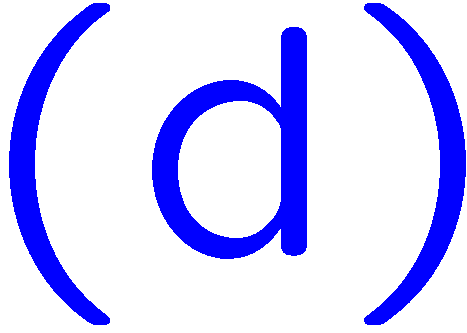 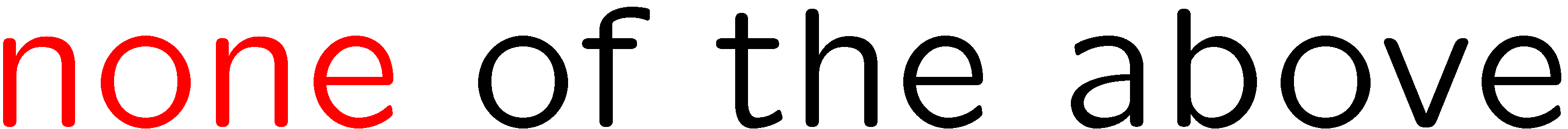 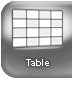 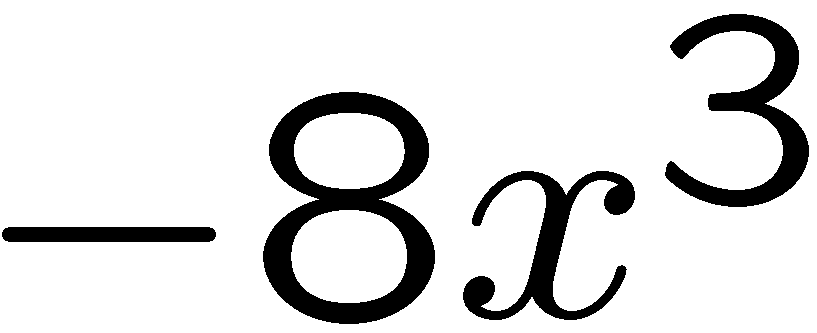 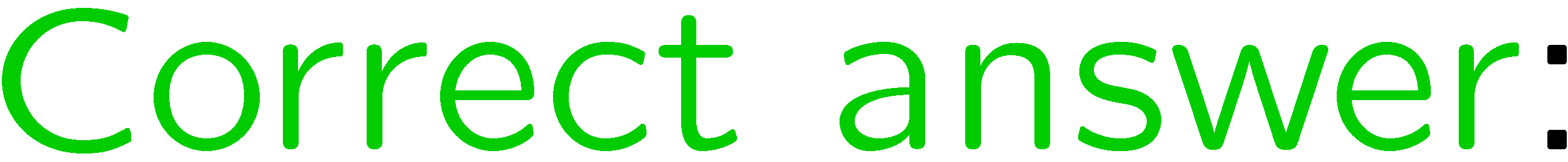 4
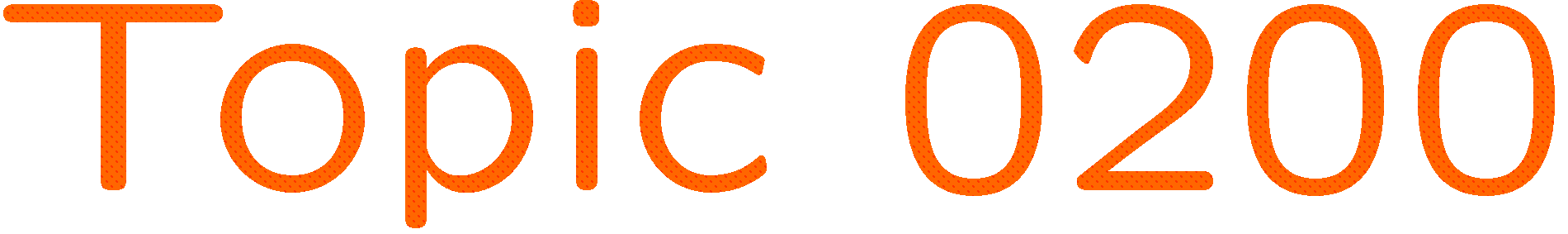 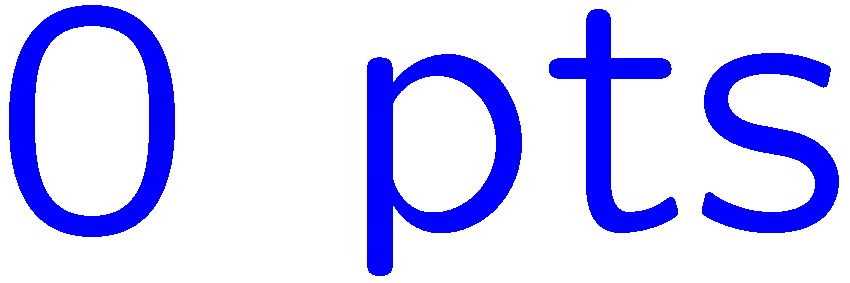 1+1=
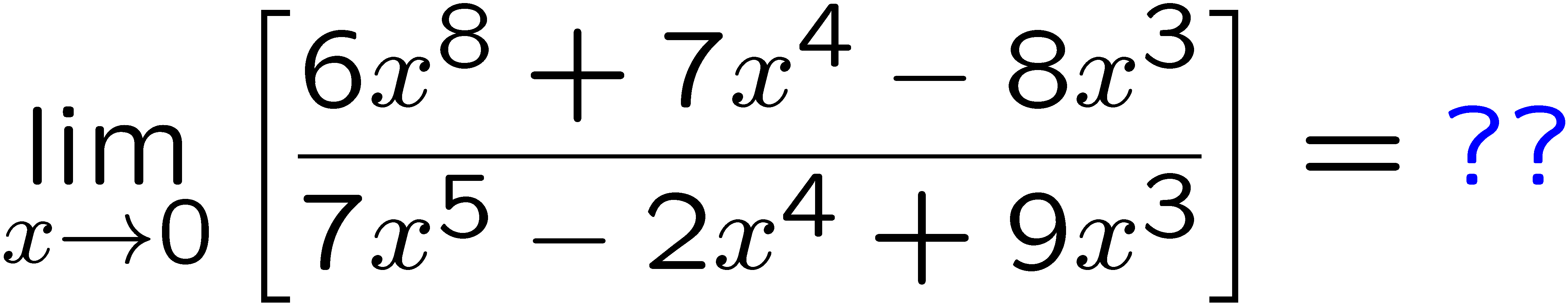 1
2
3
4
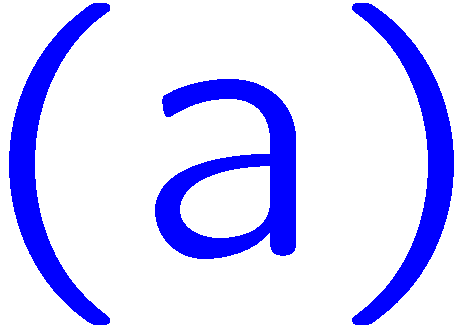 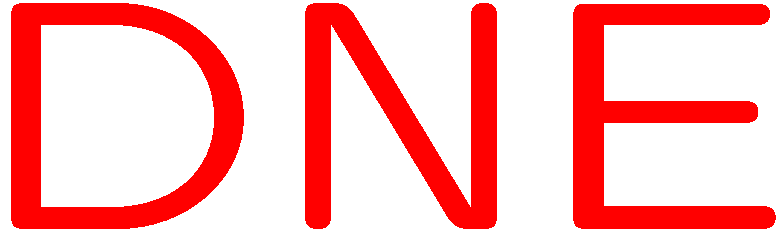 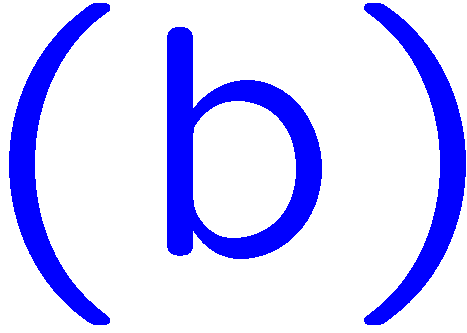 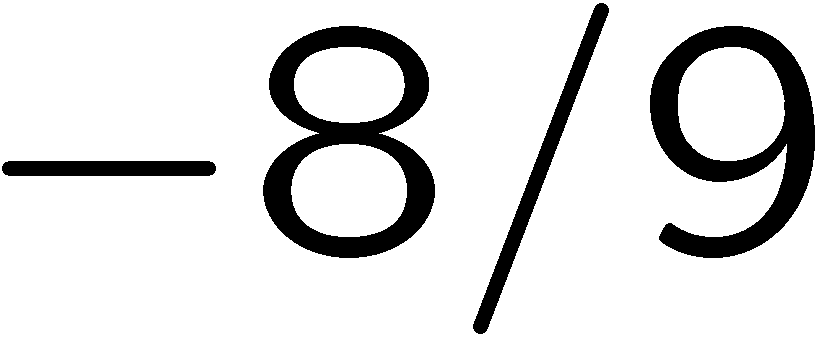 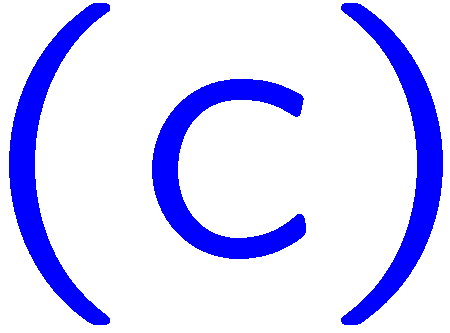 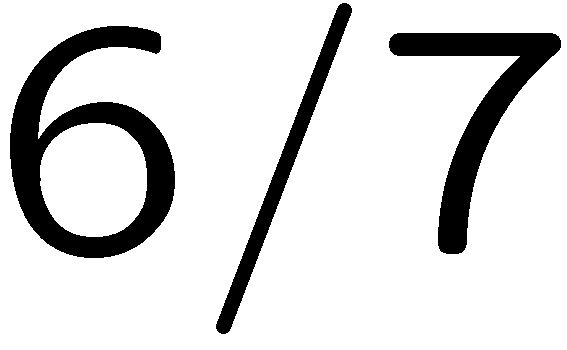 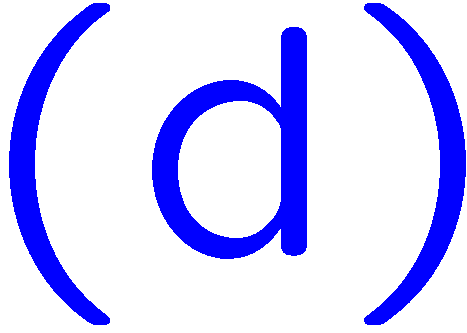 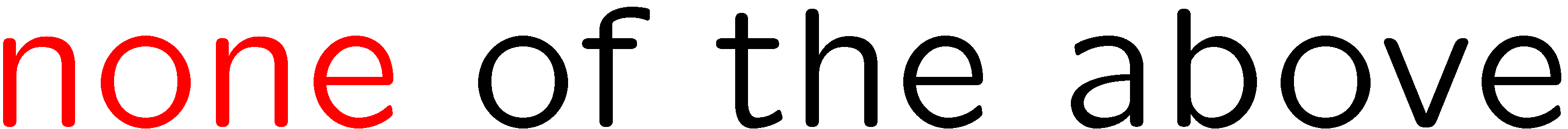 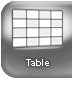 5
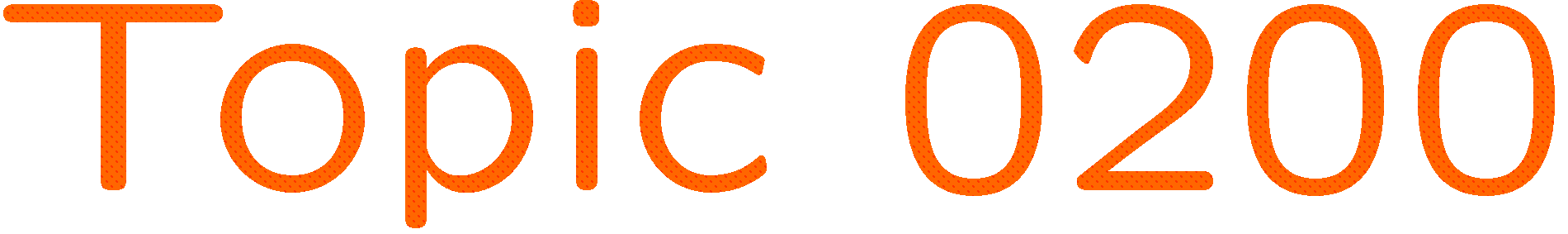 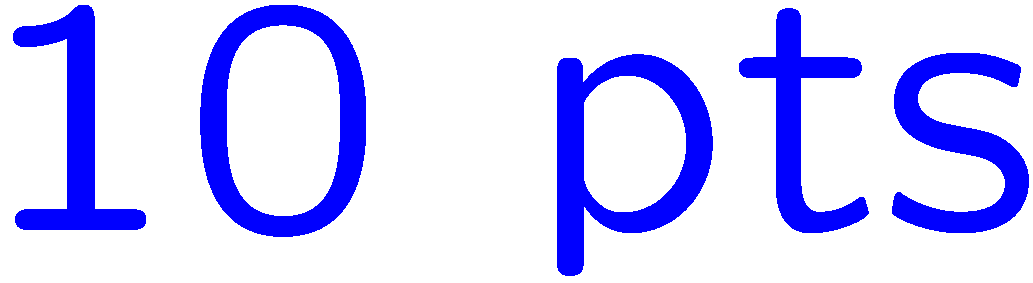 1+1=
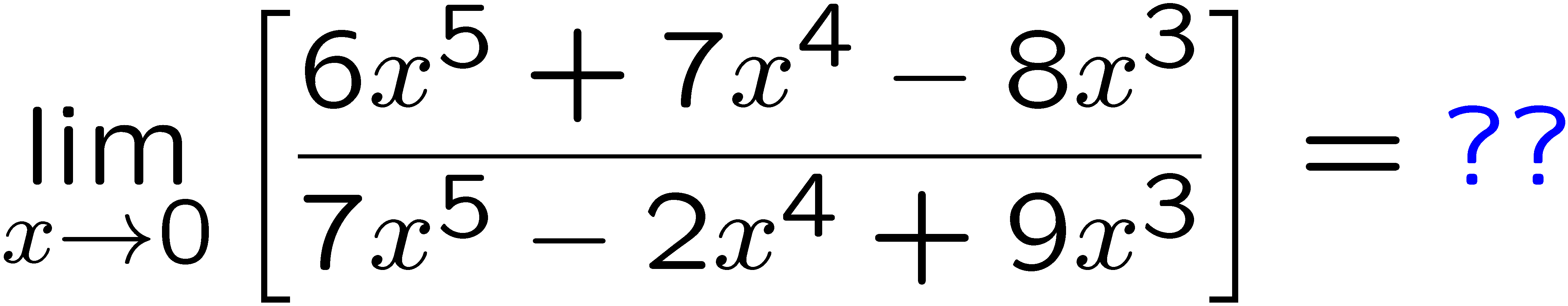 1
2
3
4
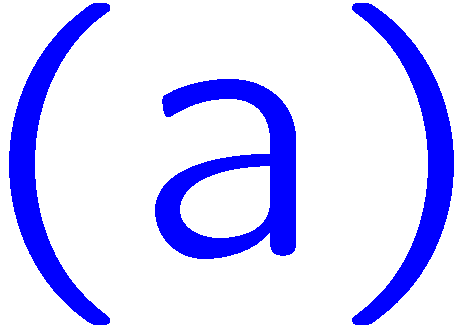 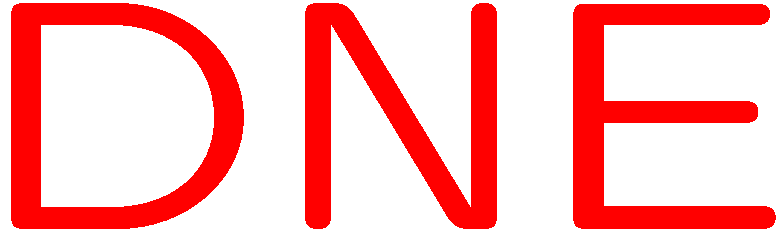 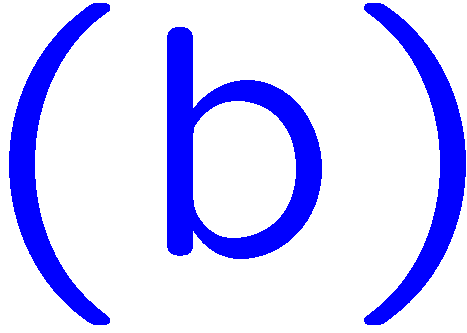 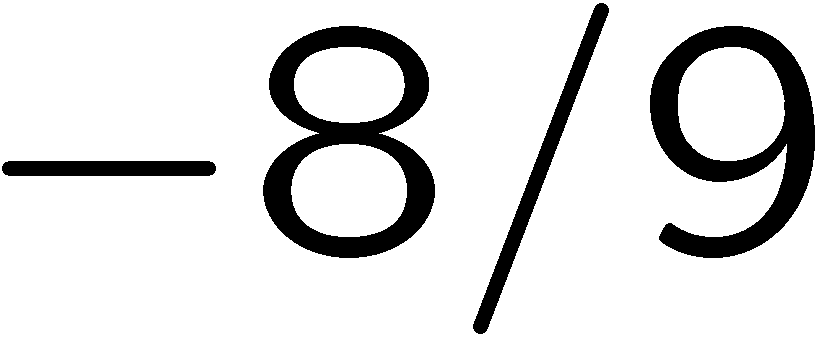 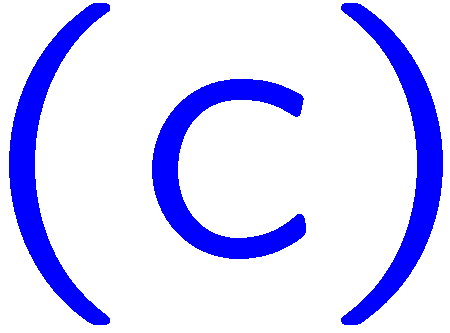 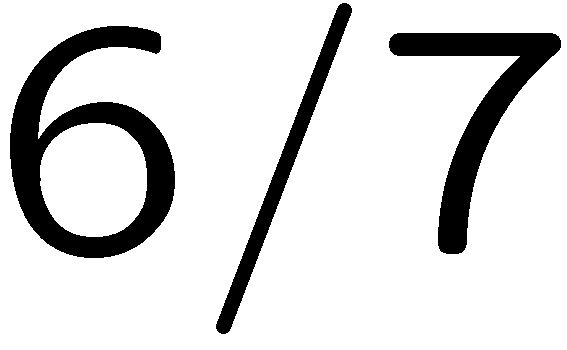 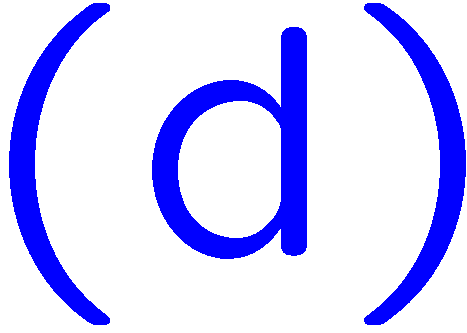 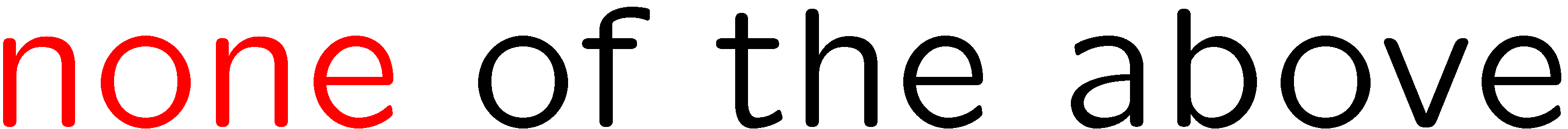 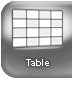 6
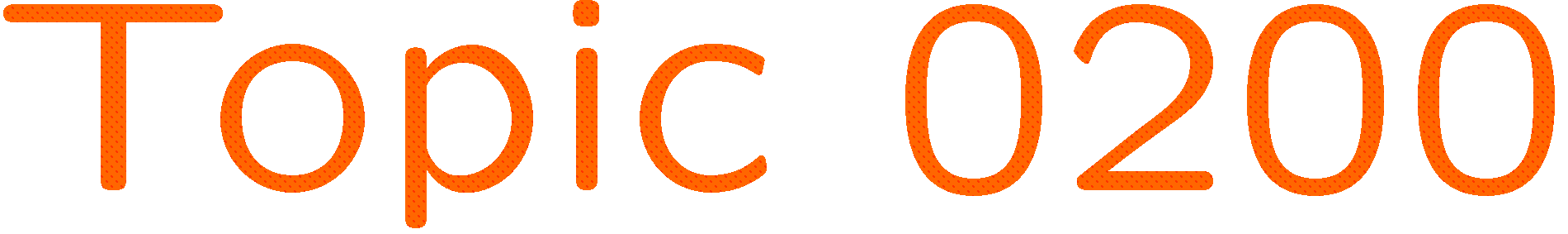 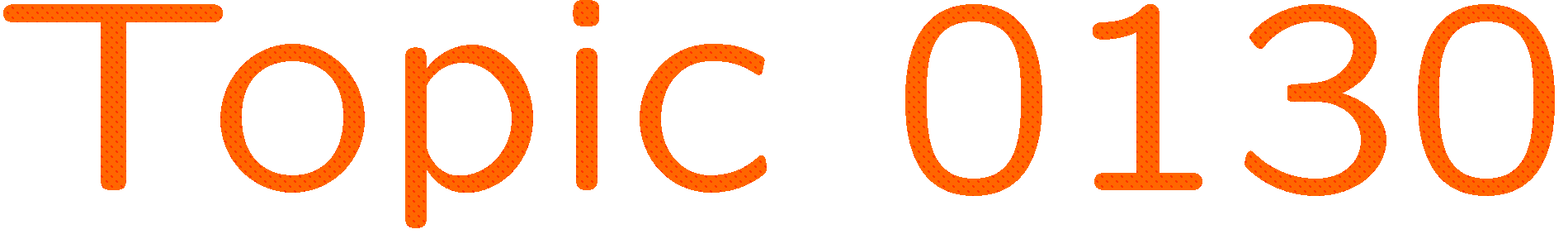 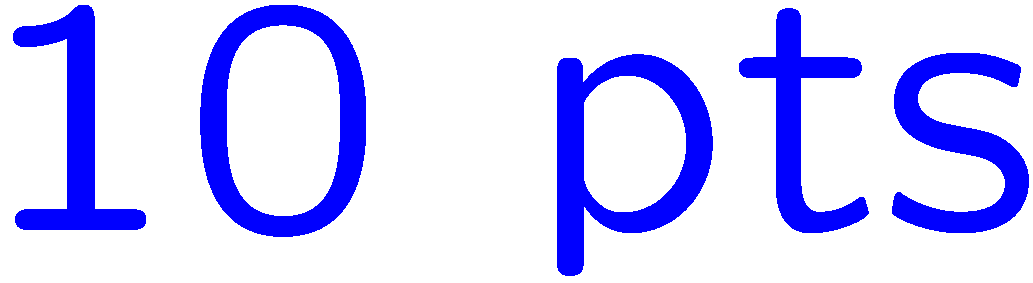 1+1=
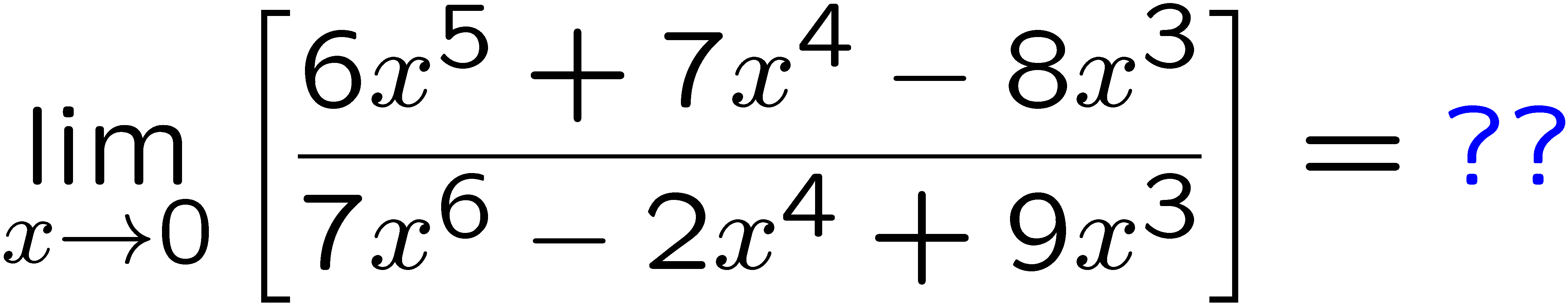 1
2
3
4
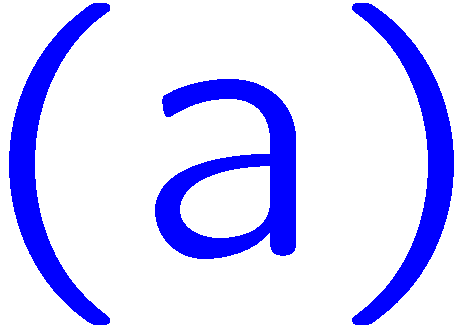 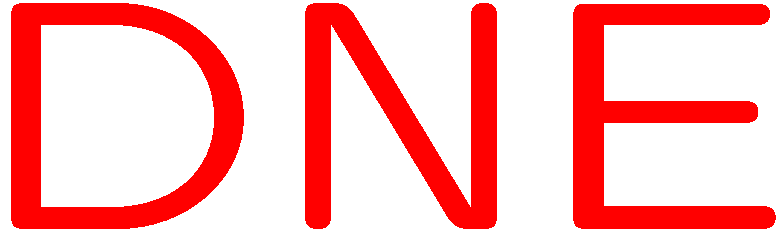 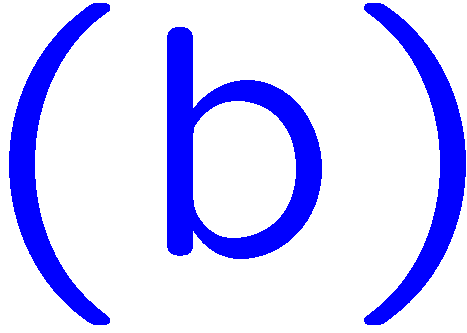 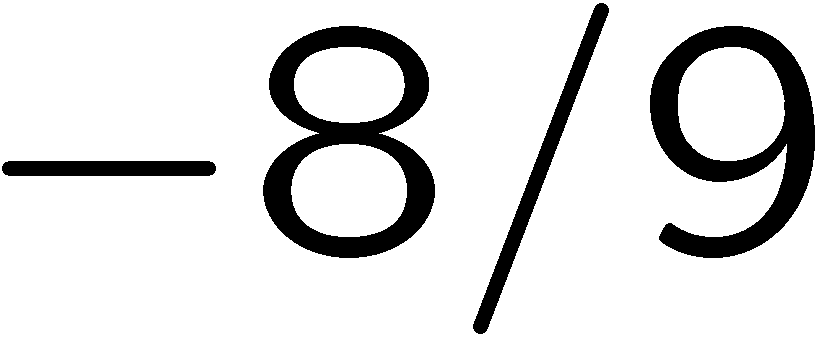 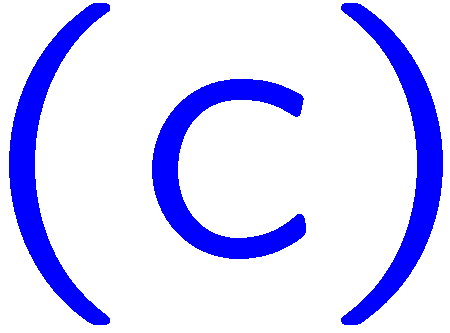 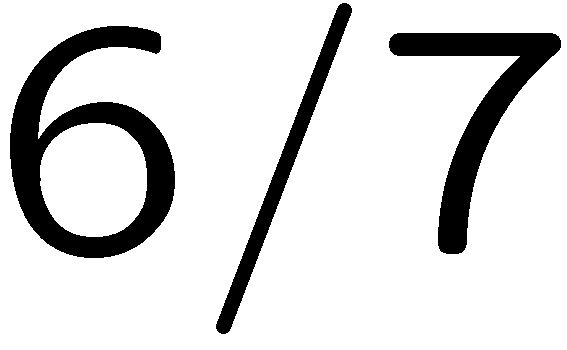 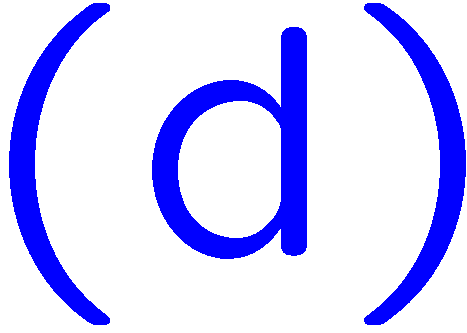 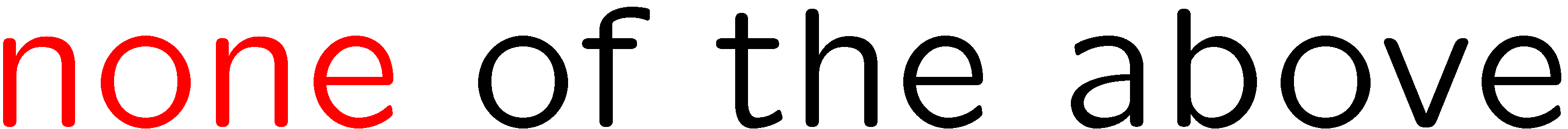 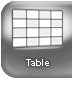 7
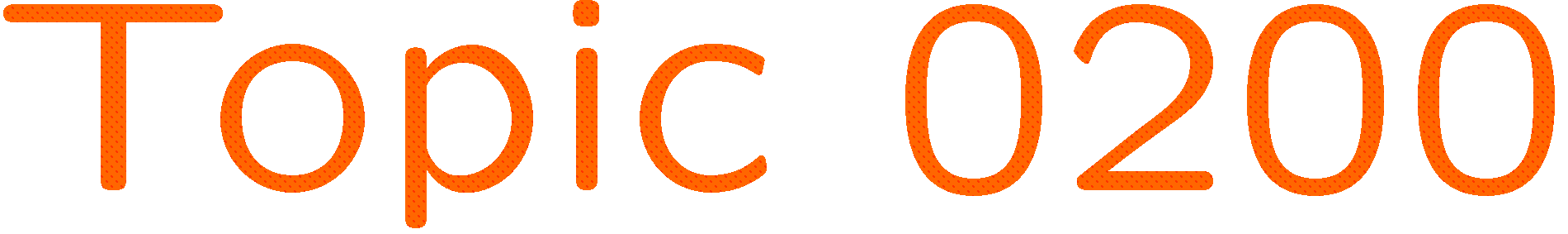 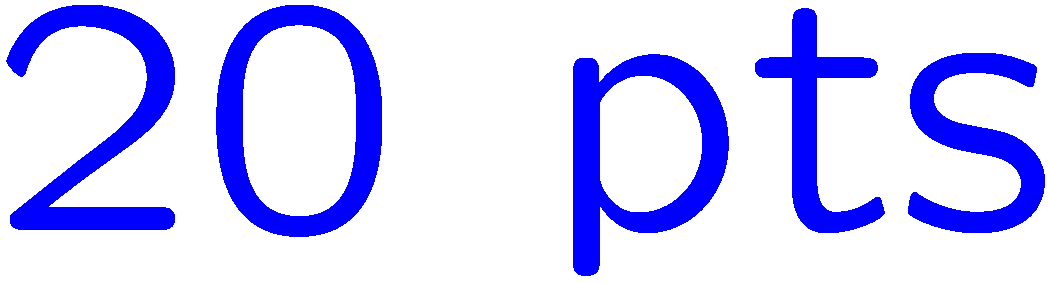 1+1=
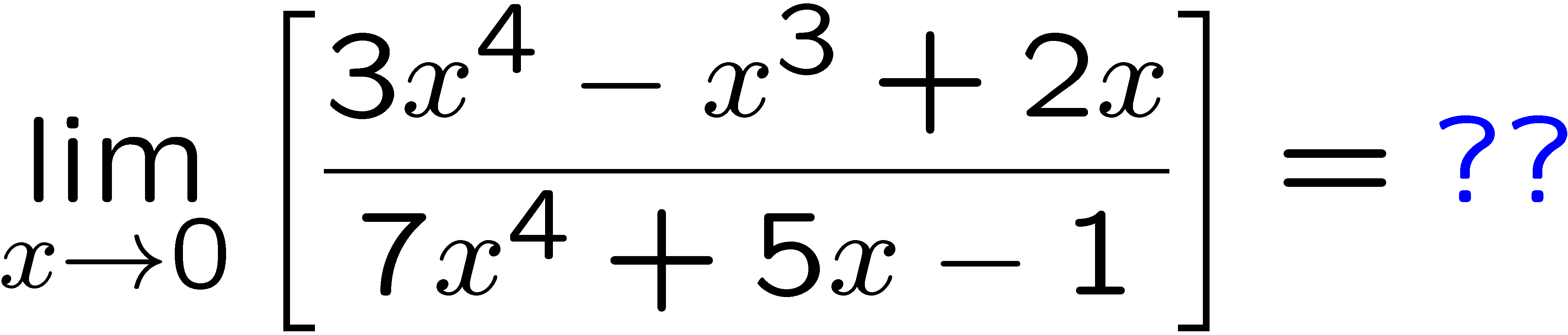 1
2
3
4
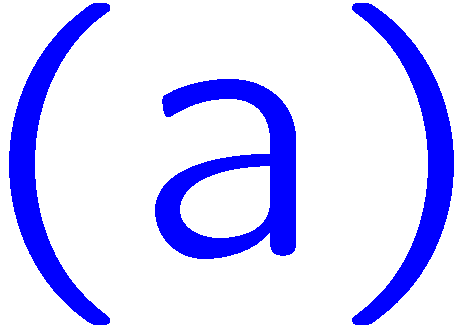 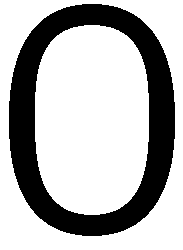 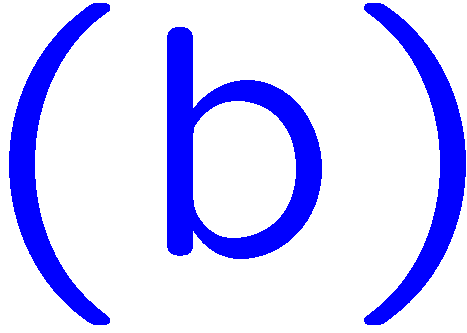 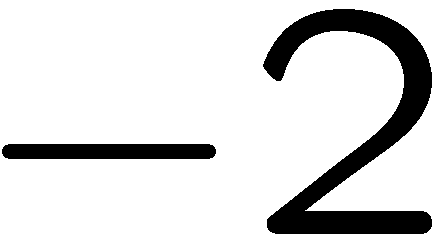 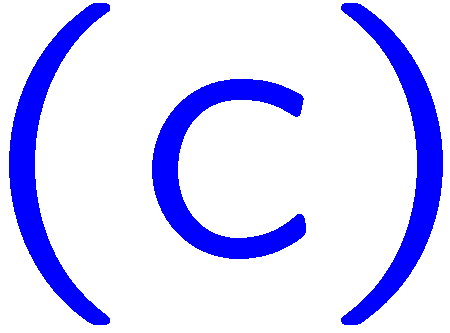 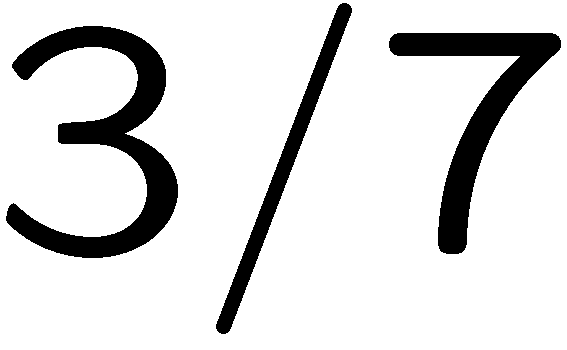 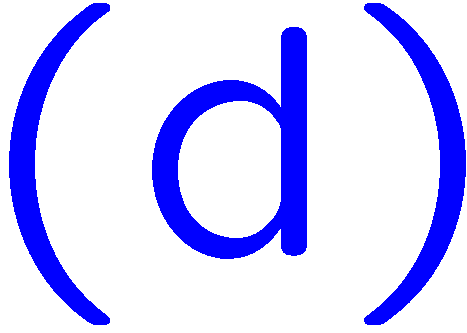 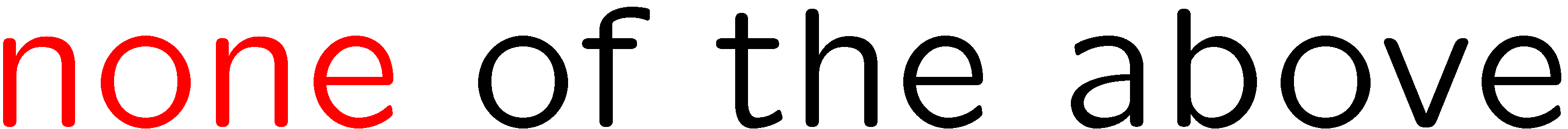 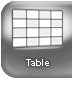 8
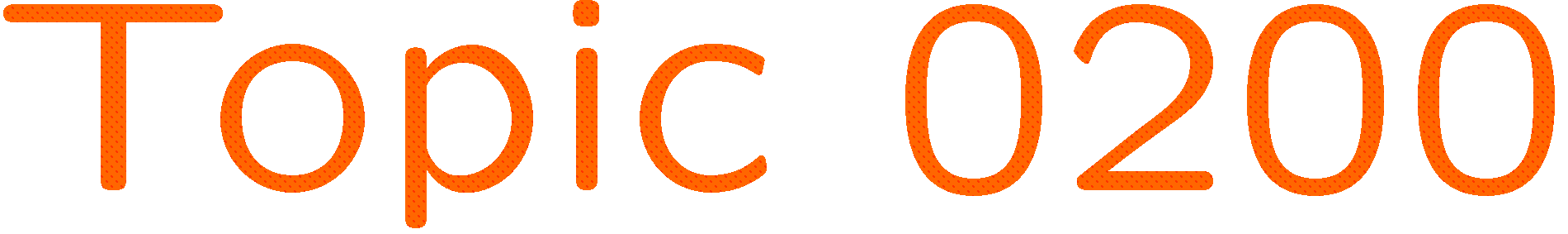 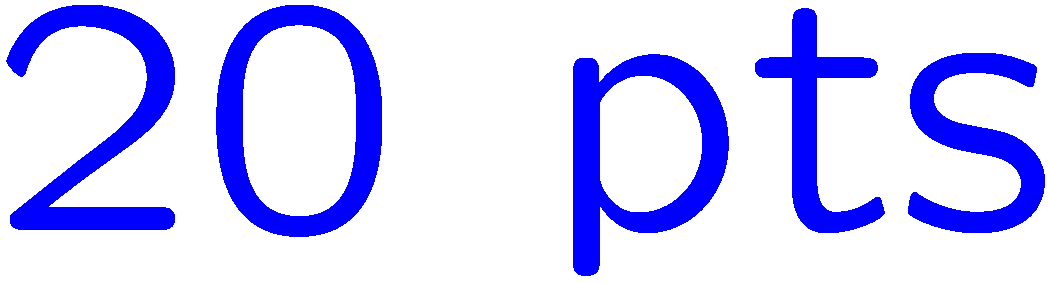 1+1=
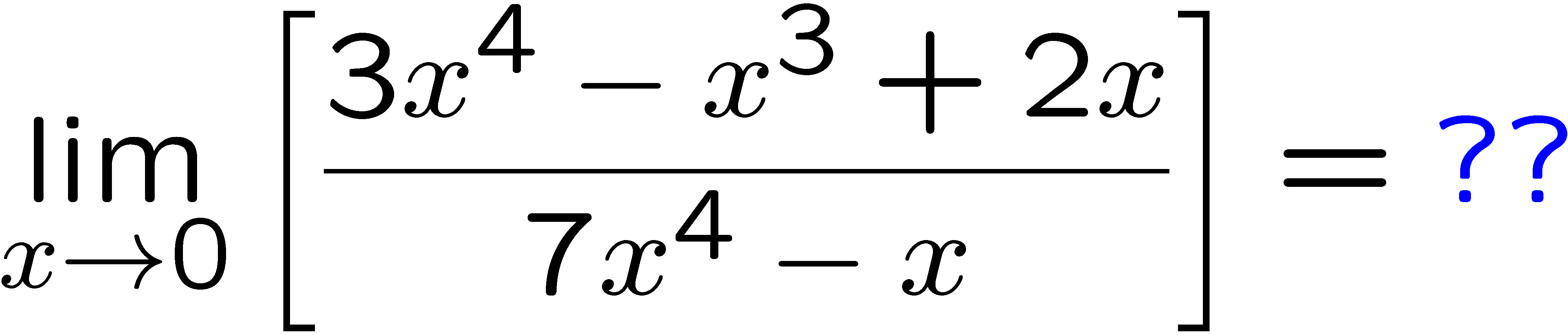 1
2
3
4
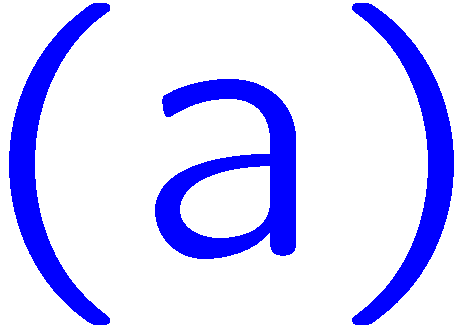 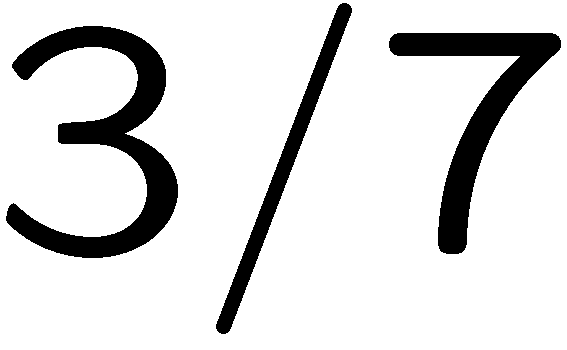 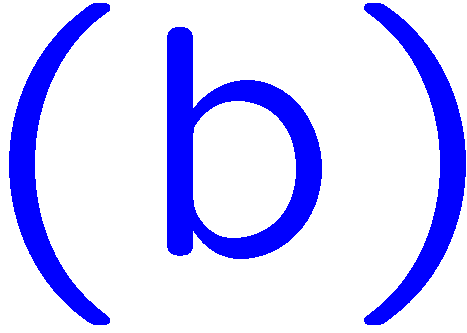 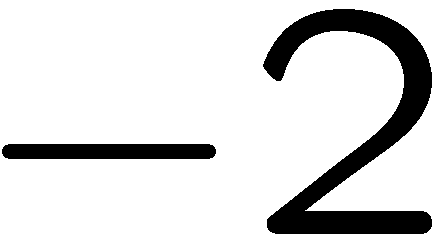 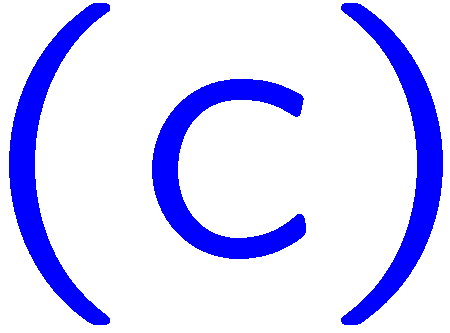 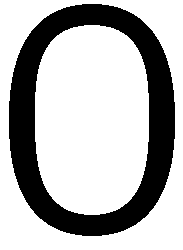 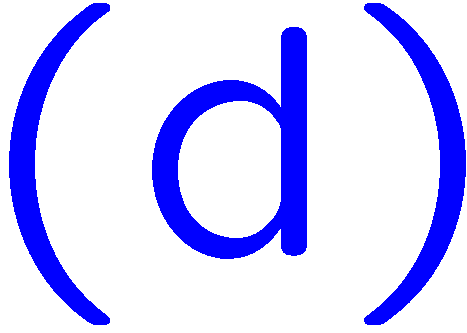 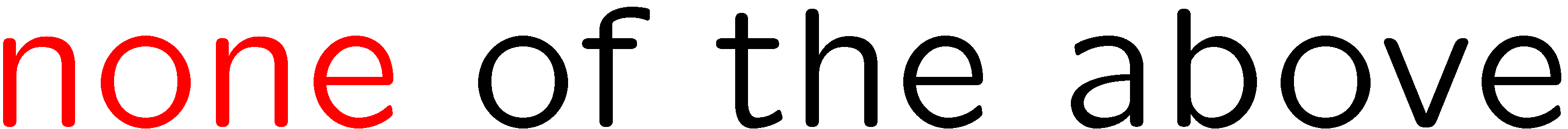 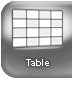 9
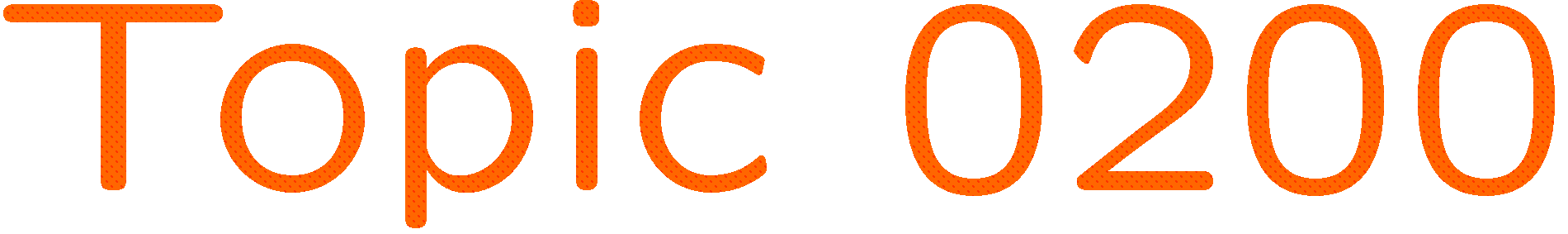 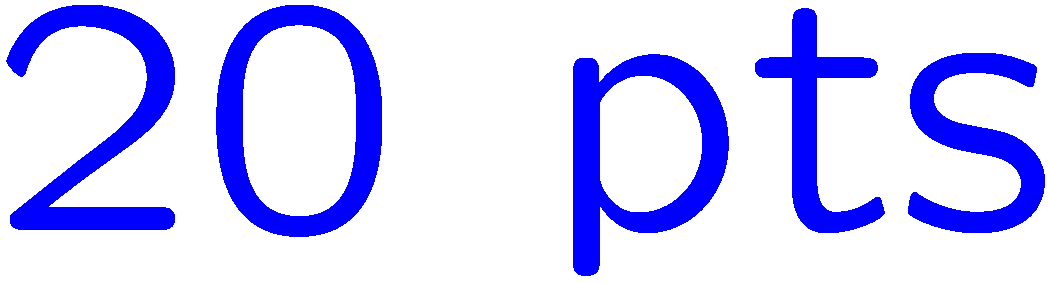 1+1=
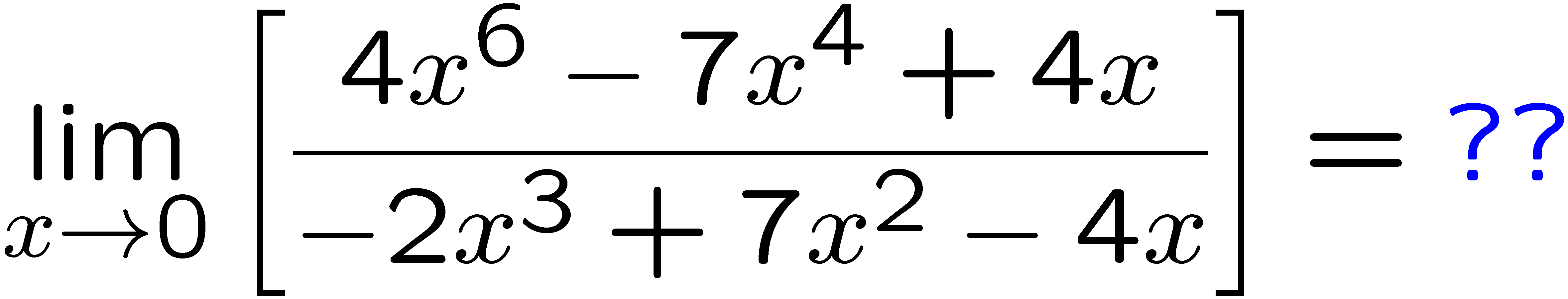 1
2
3
4
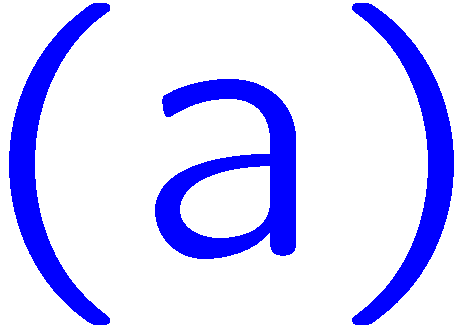 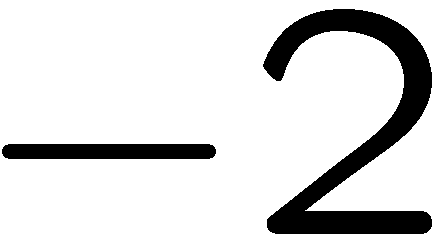 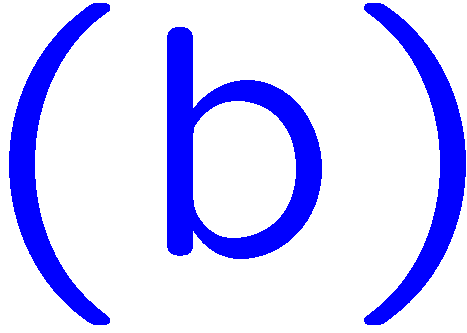 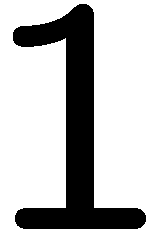 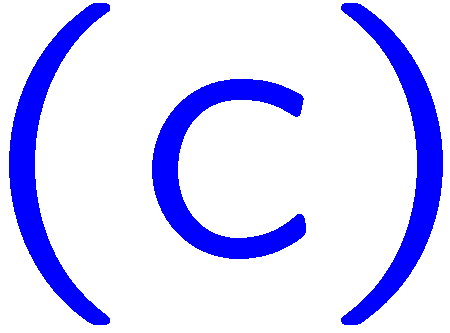 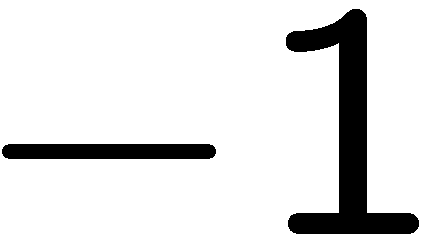 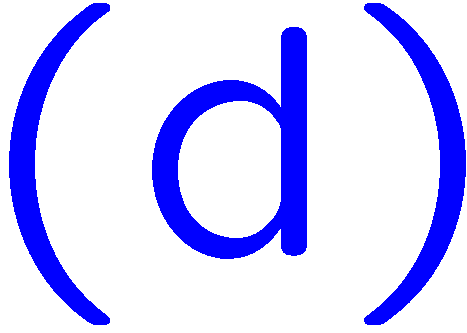 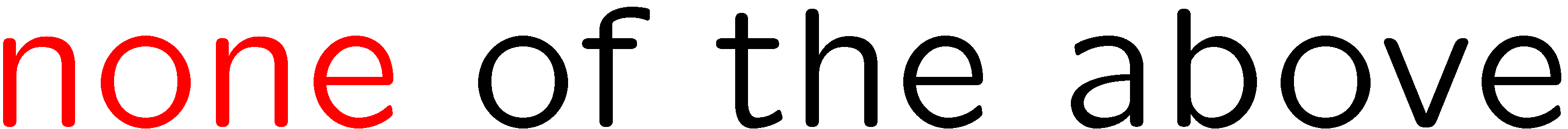 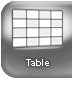 10
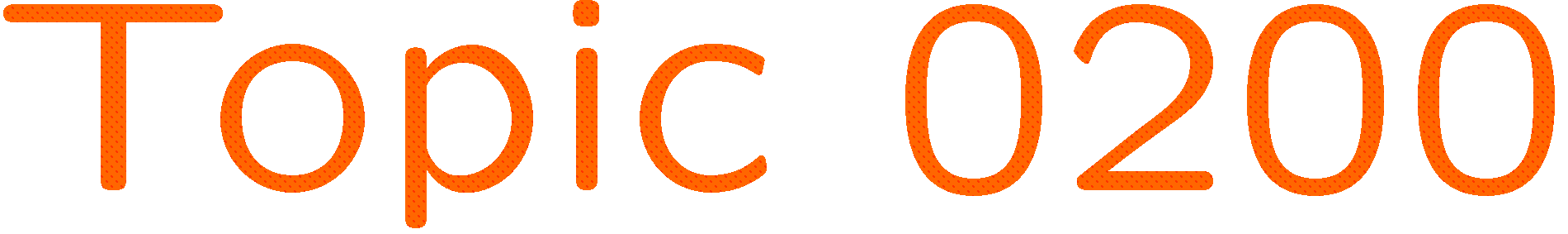 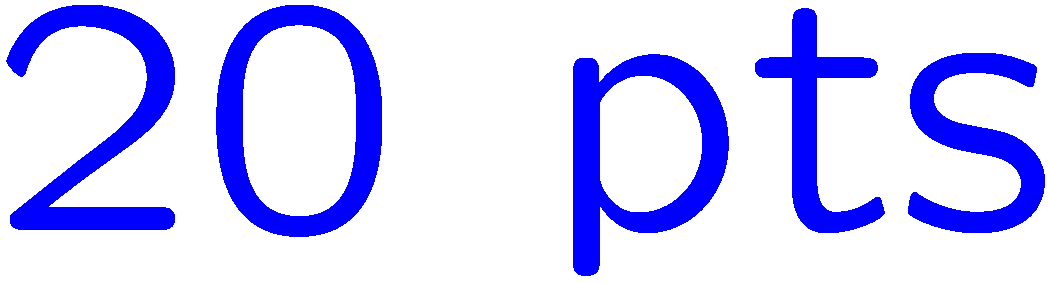 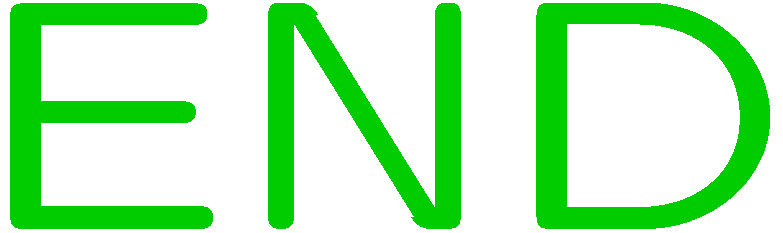 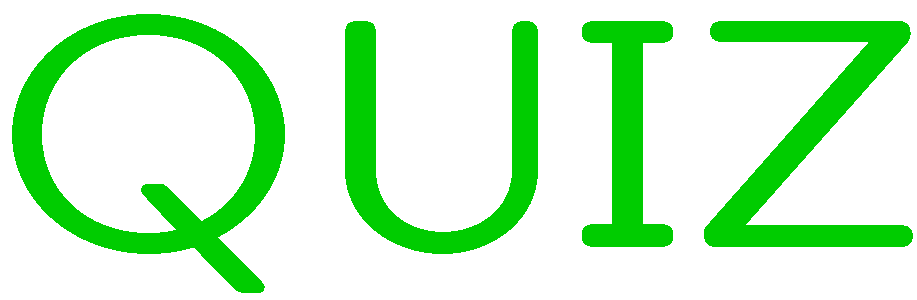